量子算法和量子电路
汇报人：张宇
2021年3月16日
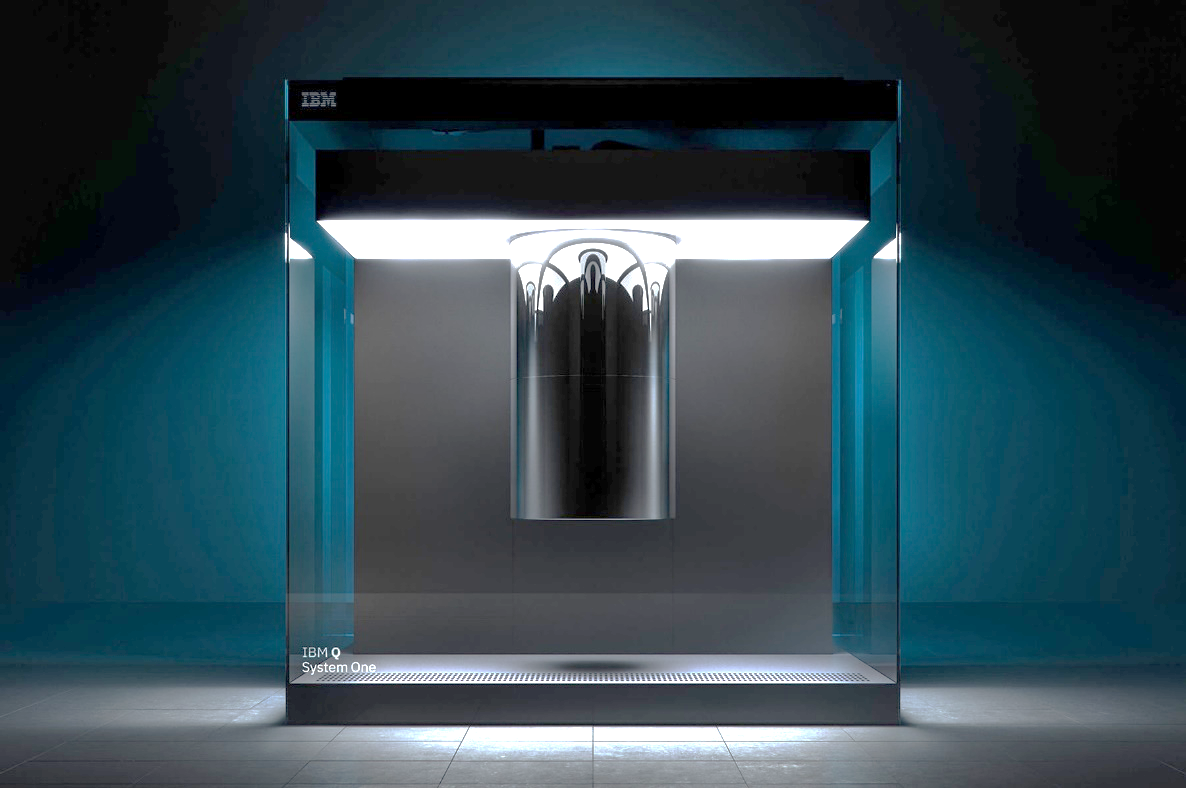 本次汇报的内容
量子计算简介

量子傅里叶变换

相位估计算法

Shor算法

HHL算法
第一部分量子计算简介
3
量子计算简介
经典计算机与量子计算机有什么区别？
我们应该如何在经典计算机存储所有0~255的整数？
1      Integer array[256] = {0, 1, …, 255};
4
量子计算简介
经典计算机与量子计算机有什么区别？
H
q1
在量子计算机中
情况又是如何呢？
H
q2
H
q3
H
q4
H
q5
H
q6
H
q7
H
q8
5
量子计算简介
经典计算机与量子计算机有什么区别？
再来看看经典计算机和量子计算机中异或门电路的区别：
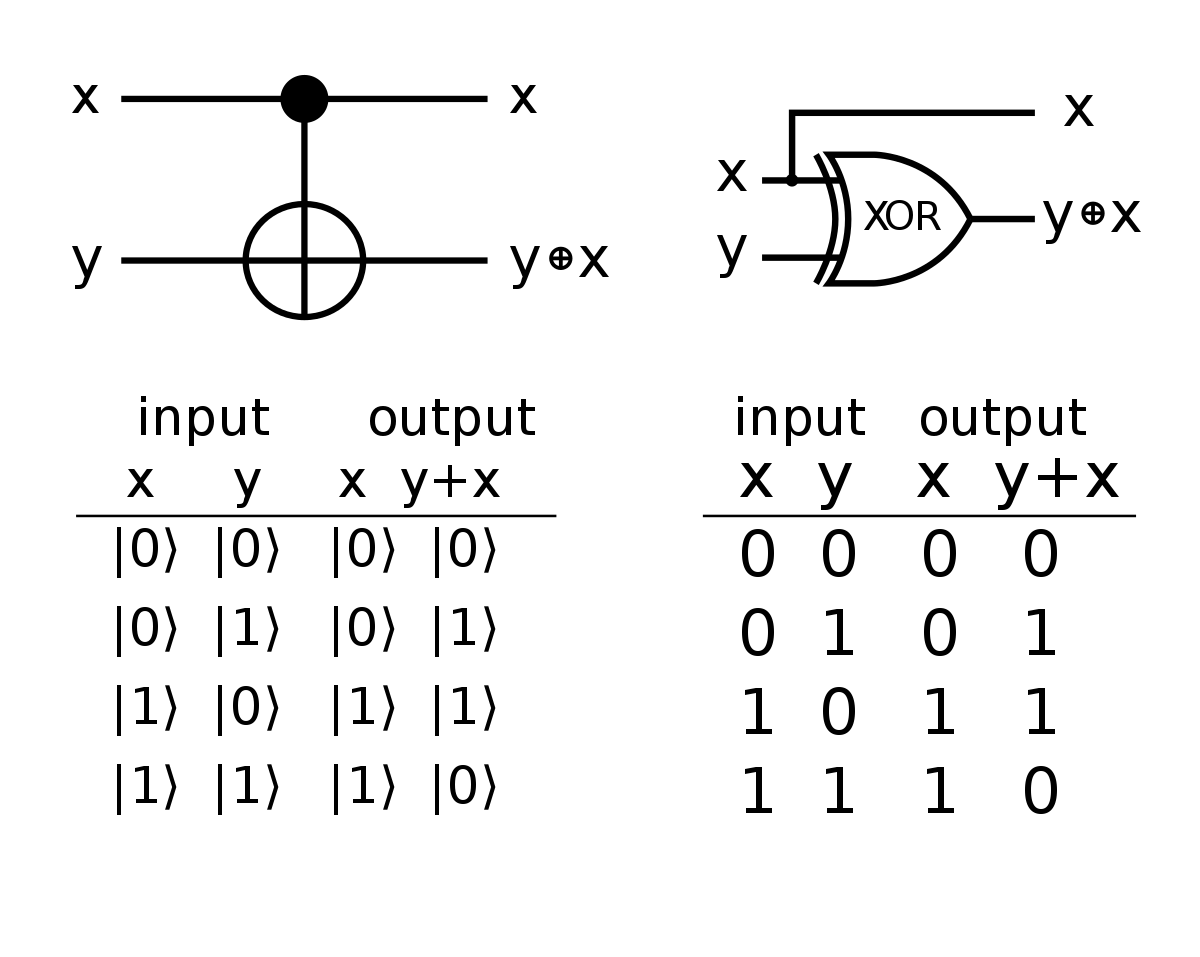 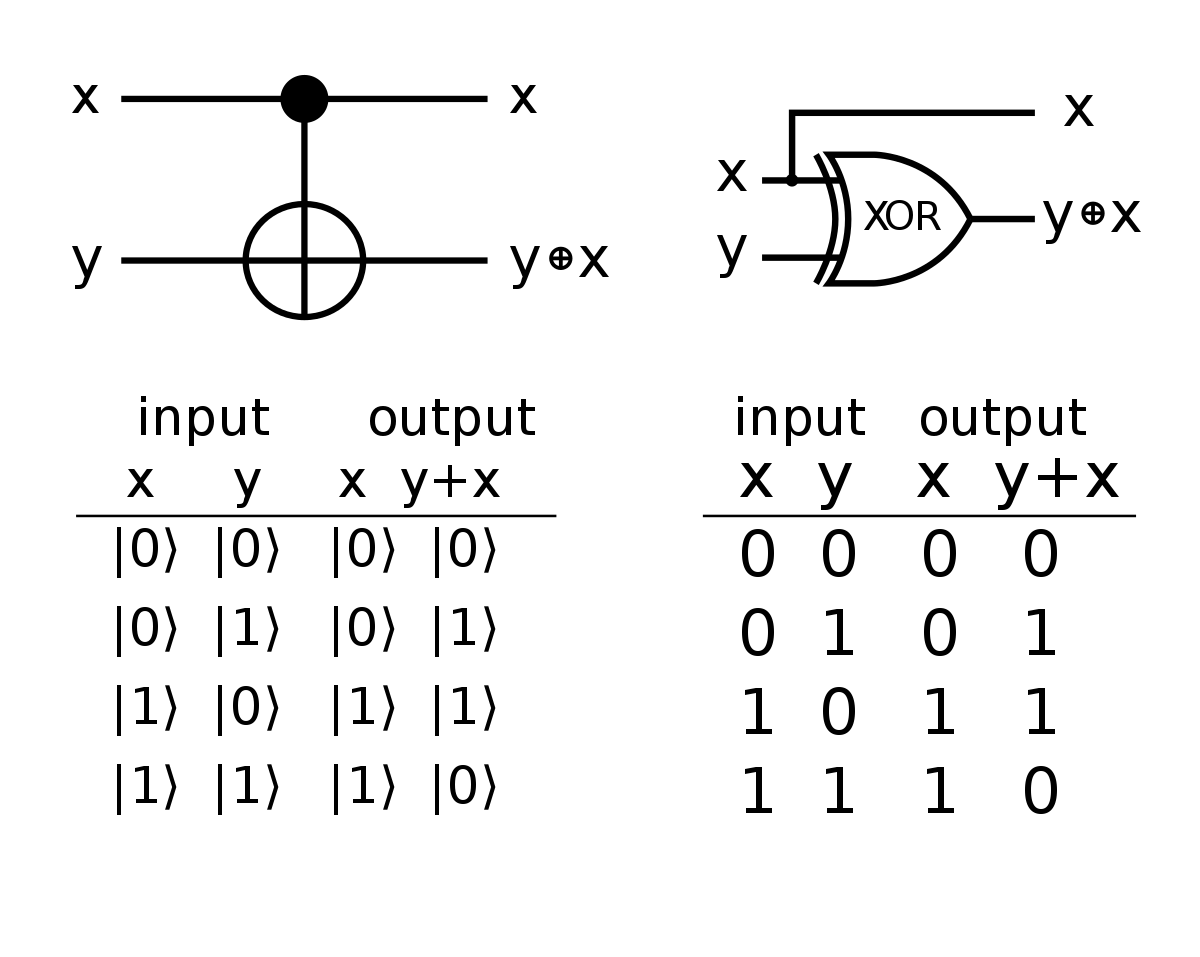 量子电路采用微观粒子作为信息载体
使用量子态进行输入
门操作采用酉变换，不会产生不可逆的变换，整个酉变换过程中，信息熵不变，系统冗余度不变。
经典电子电路，采用宏观电流作为信息载体
使用高低电平进行输入
2比特信息产生1比特信息，信息熵减少
信息通过能量携带，而损失的信息变为热能差生热量，即系统发生不可逆的变换
6
量子计算简介
经典计算机与量子计算机有什么区别？
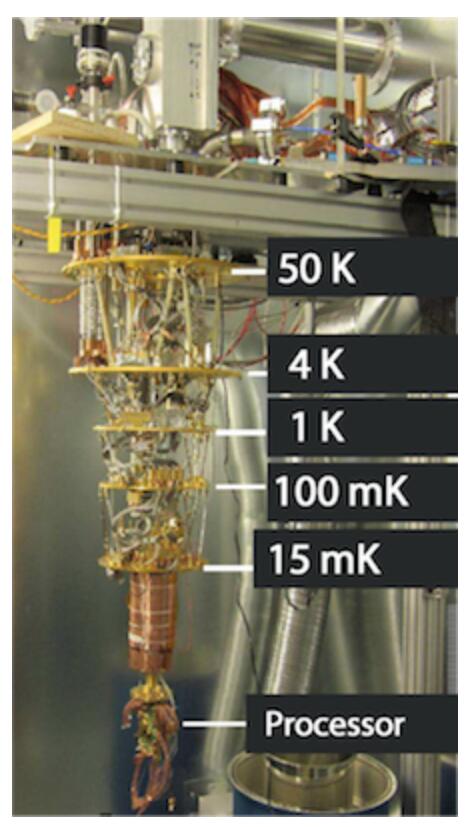 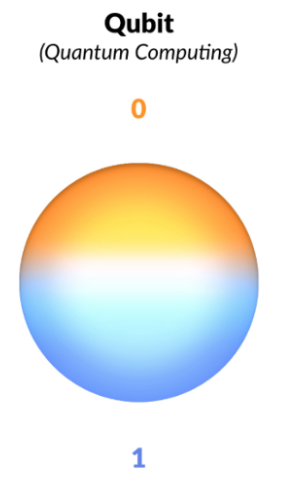 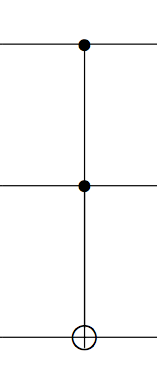 Quantum Parallelism
Qubits
Unitary gates
7
[Speaker Notes: 因为有变换 不会对 量子比特的相干性造成影响，因此可以实现量子并行计算。]
量子计算机实现有需多困难
所以需要仿真技术来研究量子算法
Super
conduct
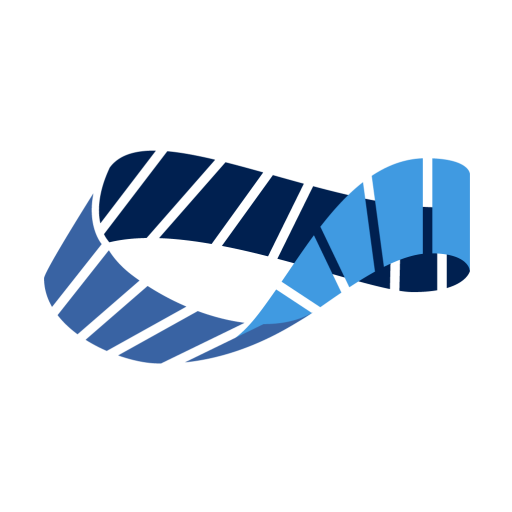 NMR
Optics
Ion Traps
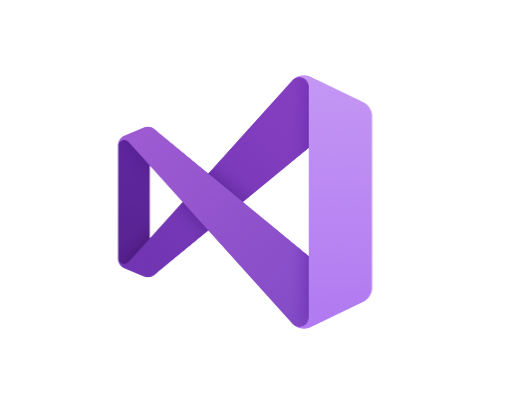 X
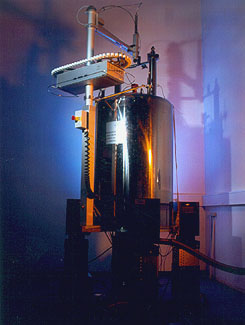 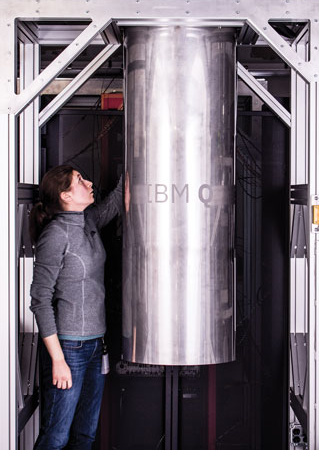 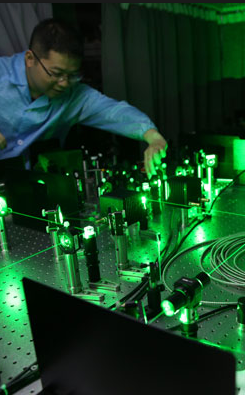 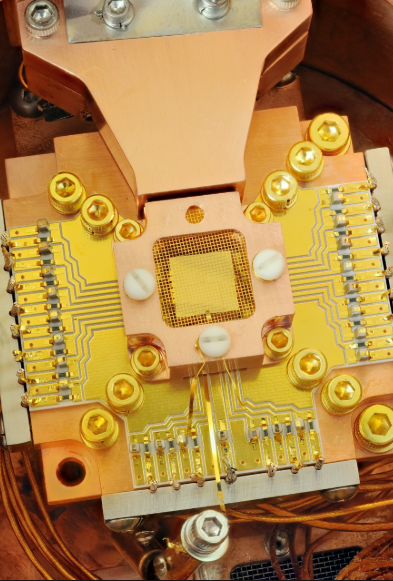 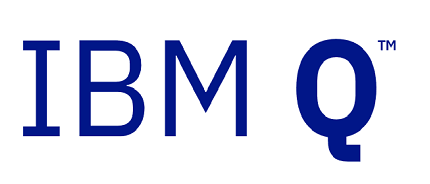 8
现在算算最简单的：1+1=2
01+01=10
均使用稳定的基态进行计算，这也是量子计算的案例，过程也都是量子化的，
只是没有应用量子态叠加原理和纠缠关系罢了。
9
第二部分Grover算法
10
Grover 算法
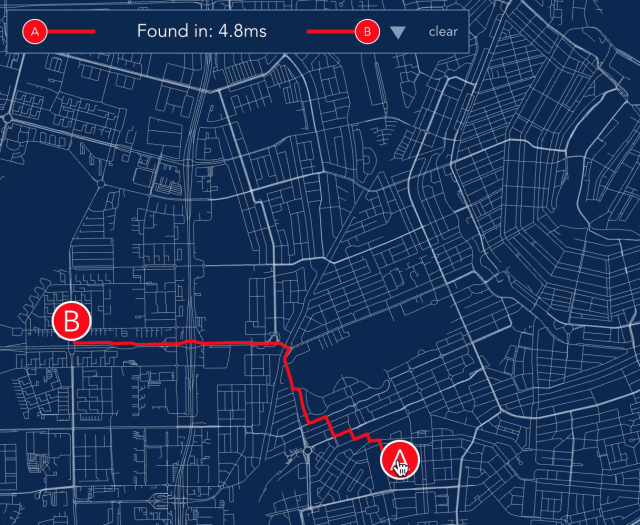 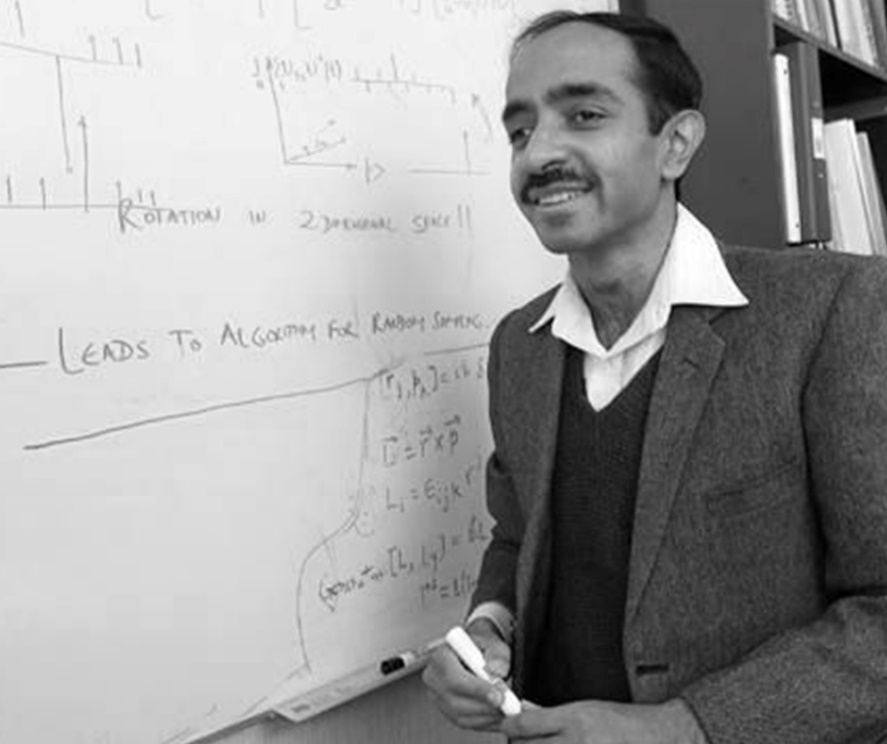 Lov K. Grover
耗时最短路径搜索
O(n)
A fast quantum mechanical algorithm for database search(Grover et al., STOC 1996)
Grover
定义和表示问题
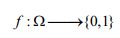 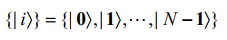 待查找的状态：
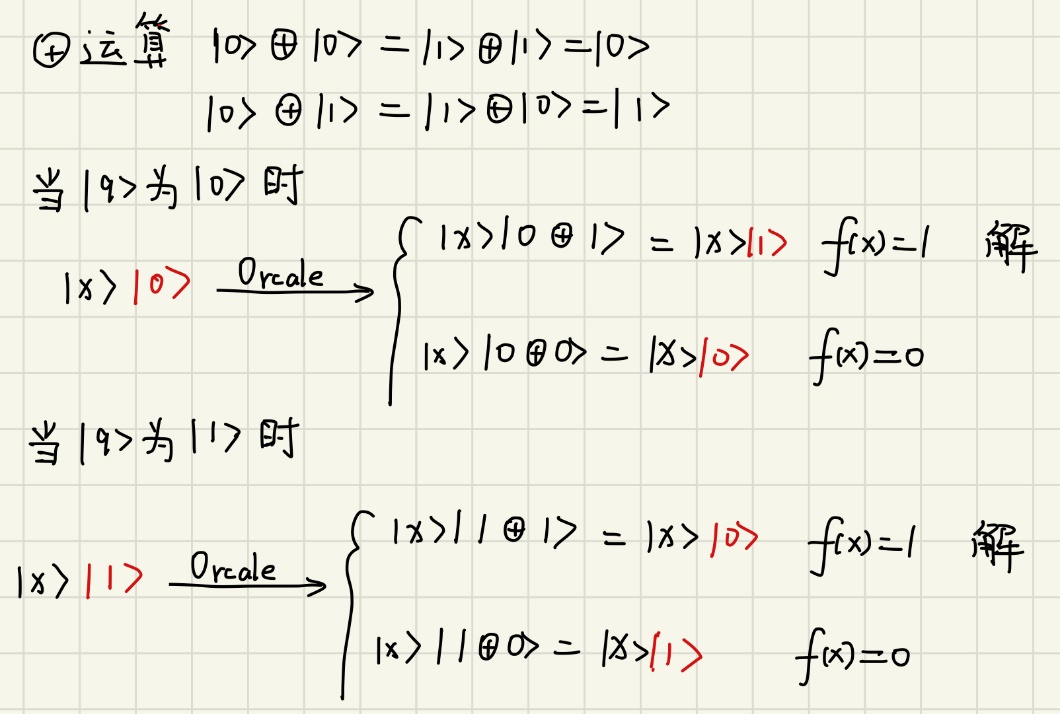 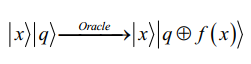 Oracle的功能为
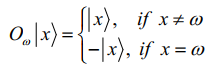 反转操作
Grover
了解了Grover的功能，来看看它怎么通过逻辑门操作实现反转。首先将初态制备在
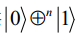 上
经过H门就能够得到所有结果的索引，通过Oracle就能对每一个索引进行检验，是目标就翻转，即
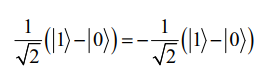 故Oracle操作也可表示为
，它通过改变解的相位, 标记搜索问题的解
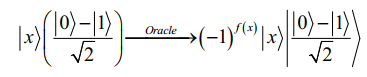 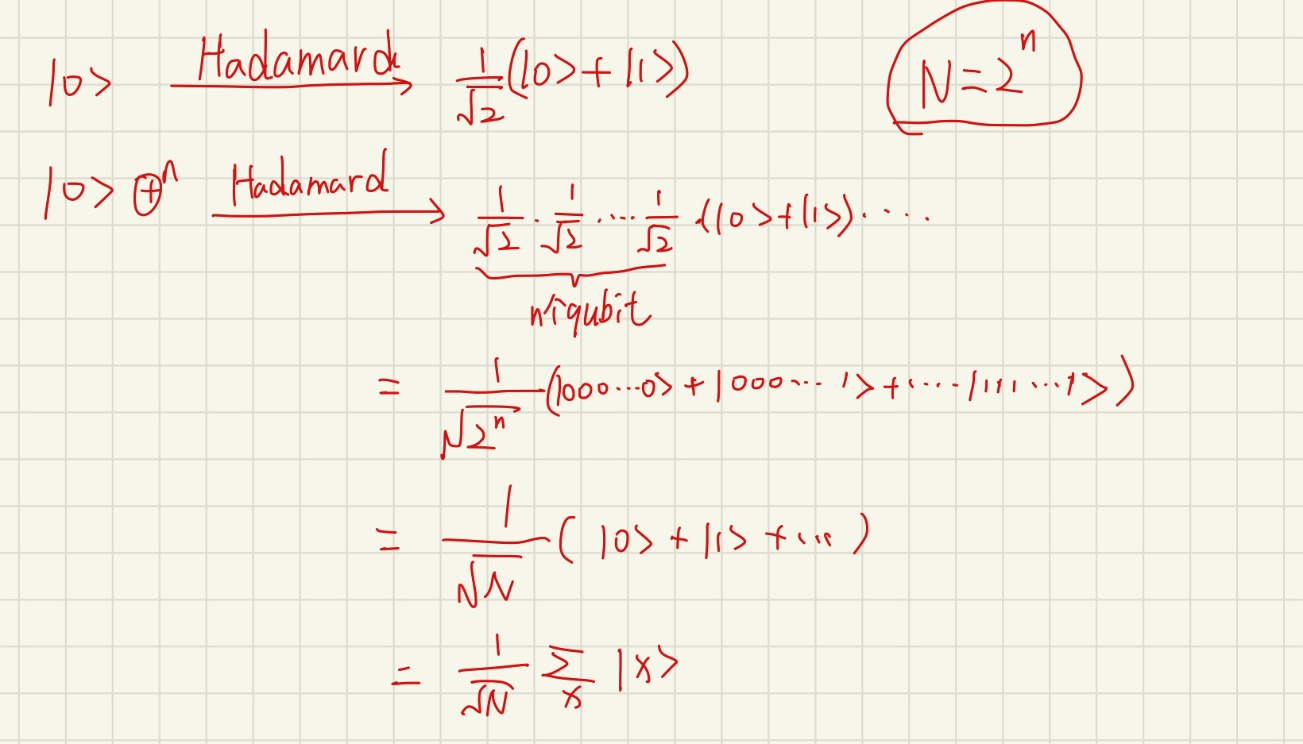 查询寄存器通过H门后为(完整解空间)
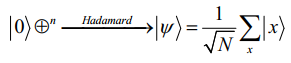 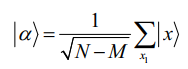 非搜索问题解(非解空间)
正交于解空间
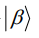 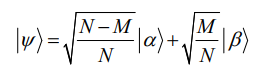 故初态可重新表示为
Grover
Grover迭代过程
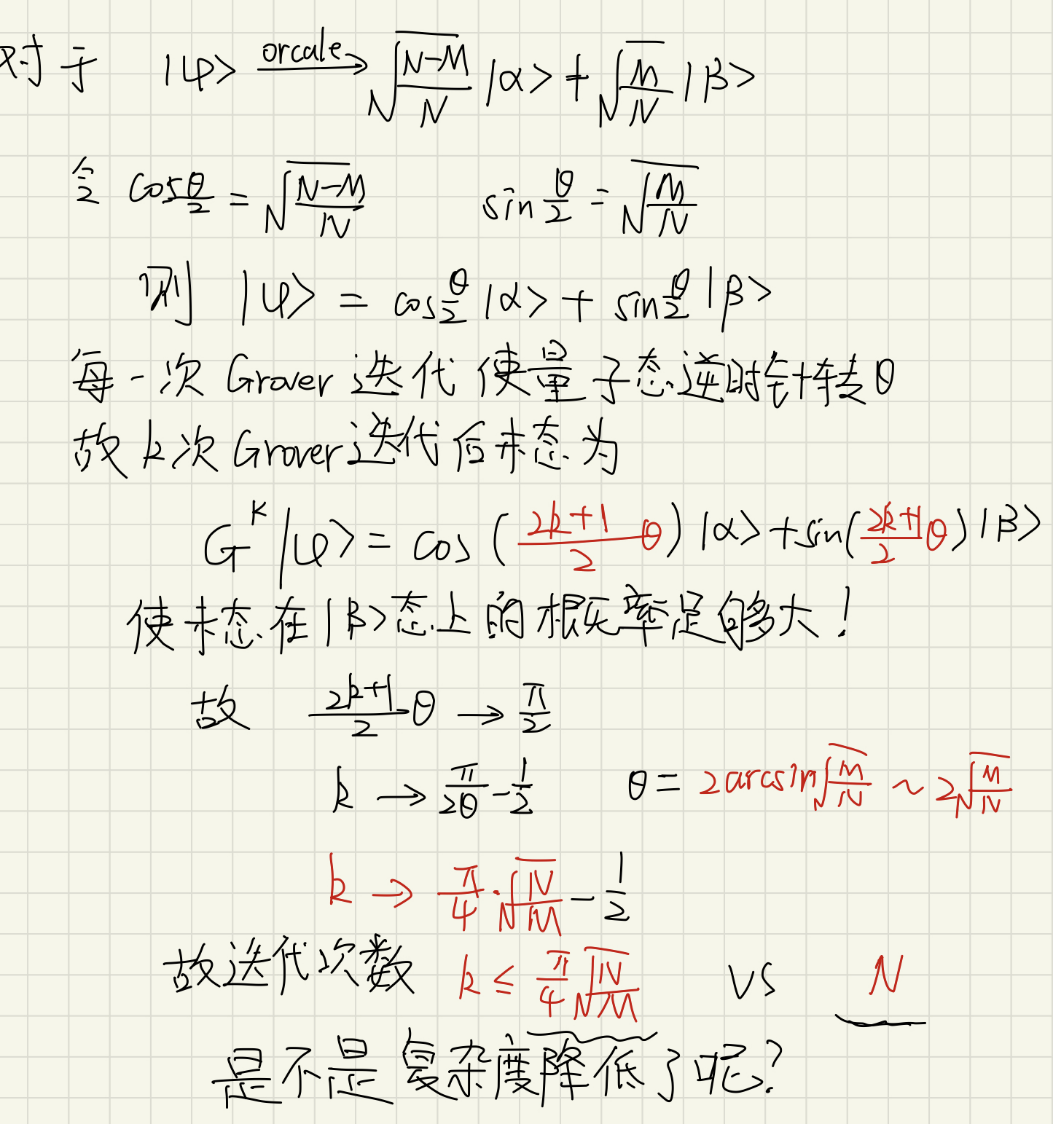 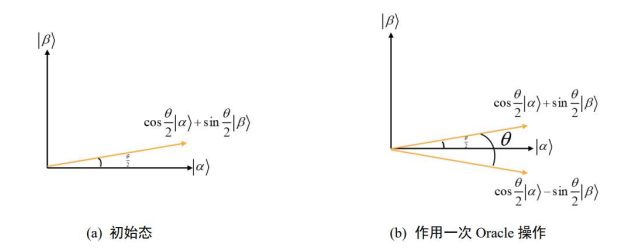 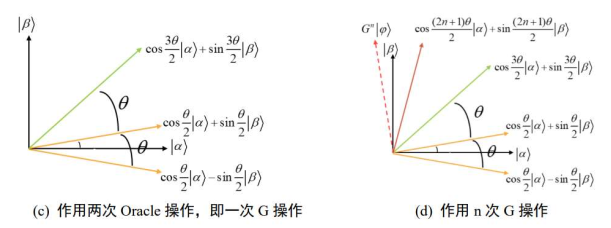 Grover
Grover迭代振幅示意图
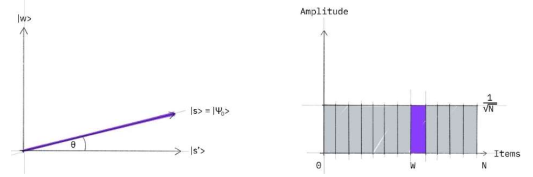 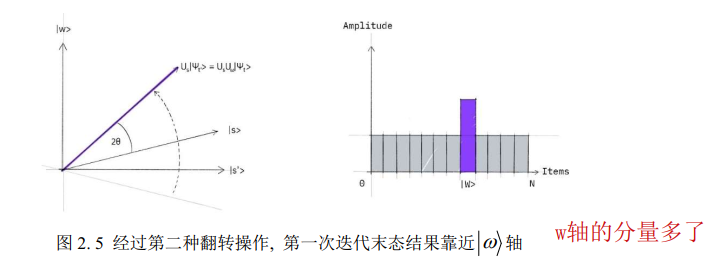 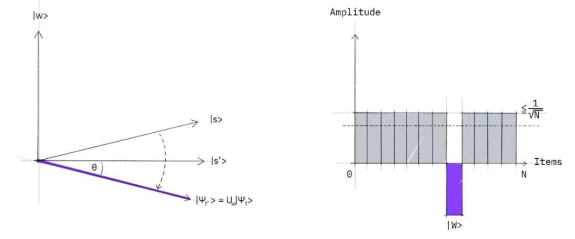 Grover
Grover算法逻辑
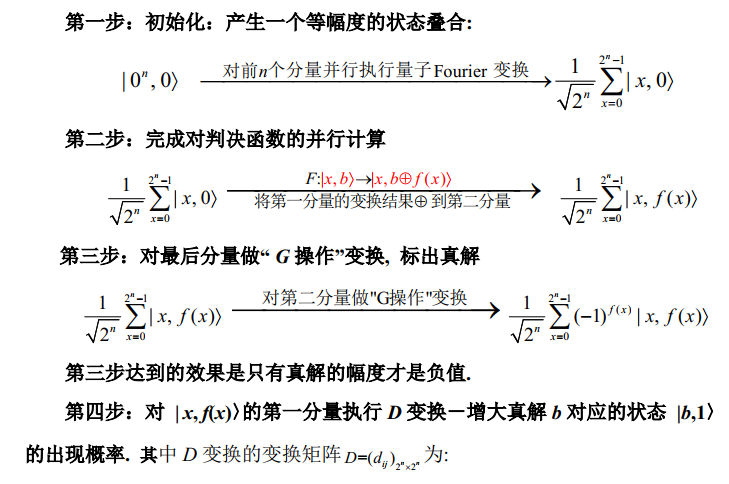 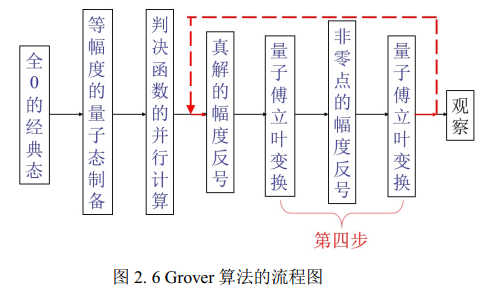 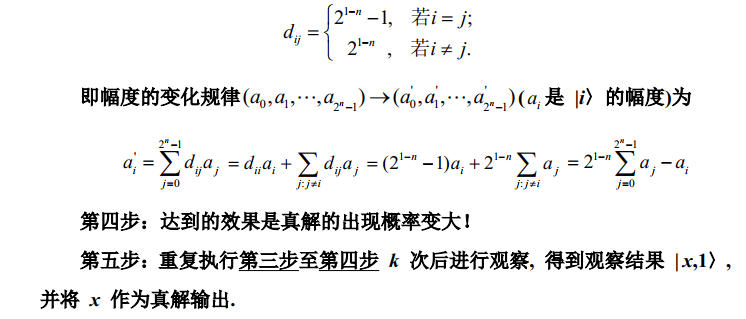 第三部分量子傅立叶变换及相位估计算法
傅里叶变换
时域和频域
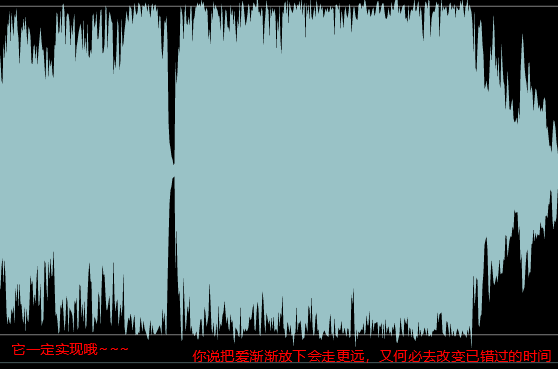 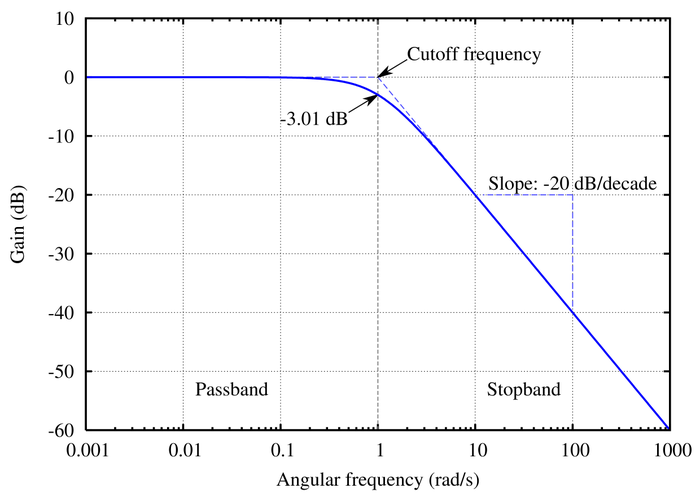 不能说的秘密（AudioMass）
低通滤波器的频率响应曲线
时域：速度、电流、功率、声波
时域转化到频域
低音炮怎么工作？
例如：阿基米德螺线极坐标和直角坐标下的表示
18
傅里叶变换
傅里叶变换
从振幅关于时间的函数变成了关于频率的函数。
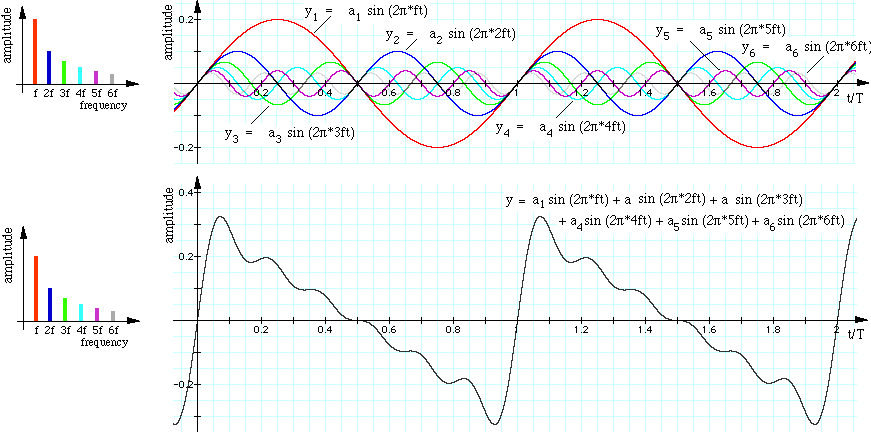 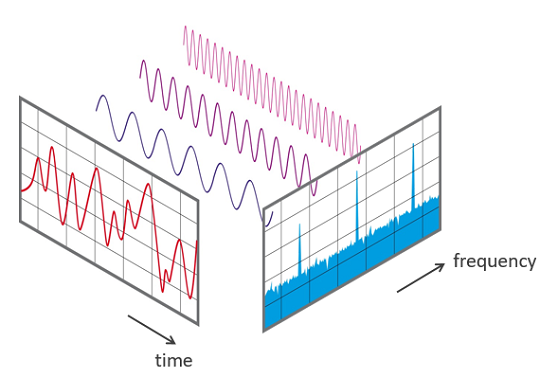 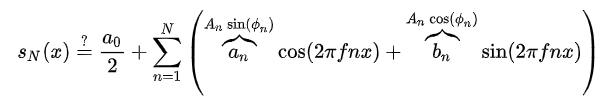 对于一个复杂的声波，是由视为简谐振动叠加而成。
19
[Speaker Notes: 这样做有很大的意义，由于我们讲一个复杂波形进行了分解，得到的是这个波形的各个频率成分，因此我们讲一个“振幅关于时间”的函数变成了一个“振幅关于频率的函数”，当然这里还需要附带相位信息，即相位谱]
傅里叶变换
复频域傅里叶级数
大名鼎鼎的欧拉公式
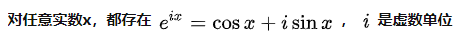 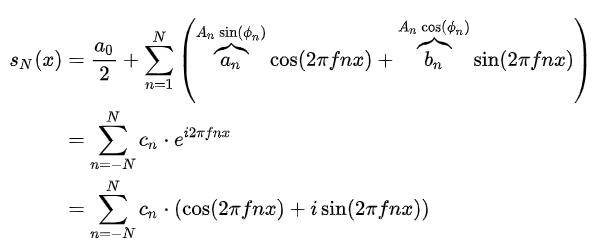 对于离散傅里叶变换
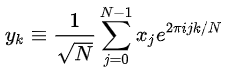 20
量子傅里叶变换
上公式了
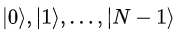 定义在一组正交基
上
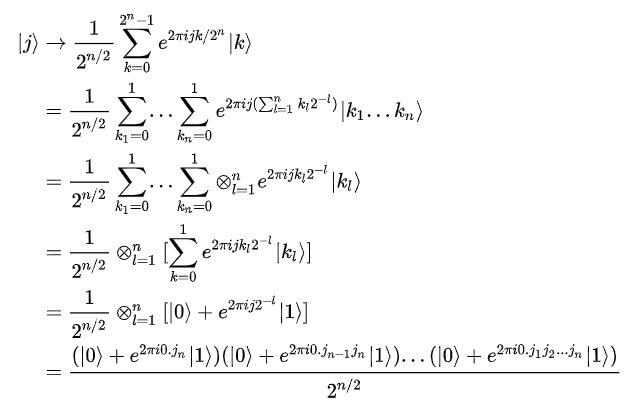 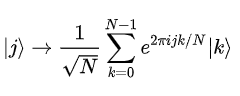 系数叠加
那么量子傅里叶变换就简化成如下，可以证明它是酉变换
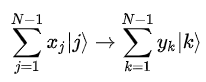 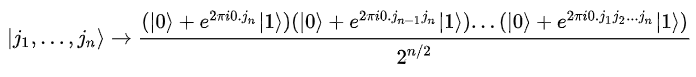 相位估计算法
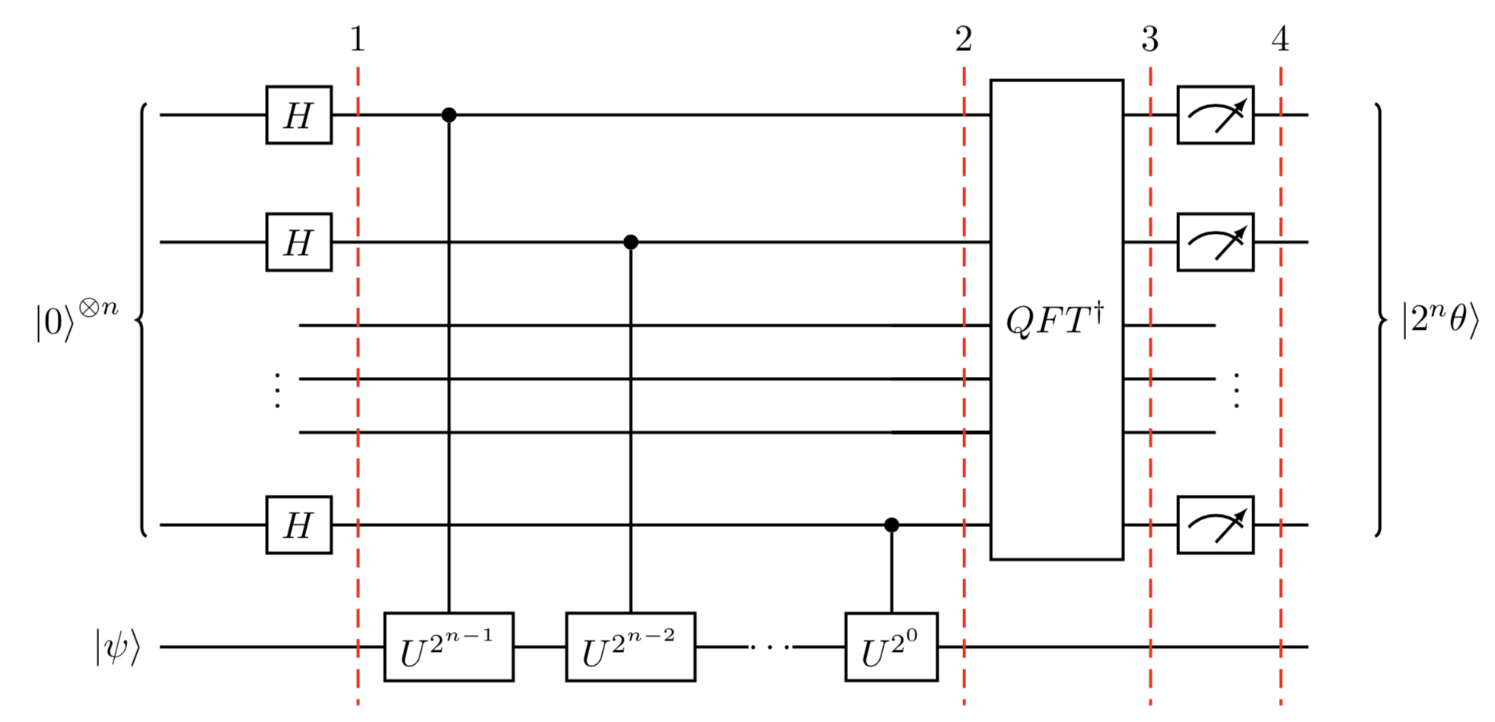 受控U门
相位信息
22
这就是著名的相位估计算法
相位估计算法
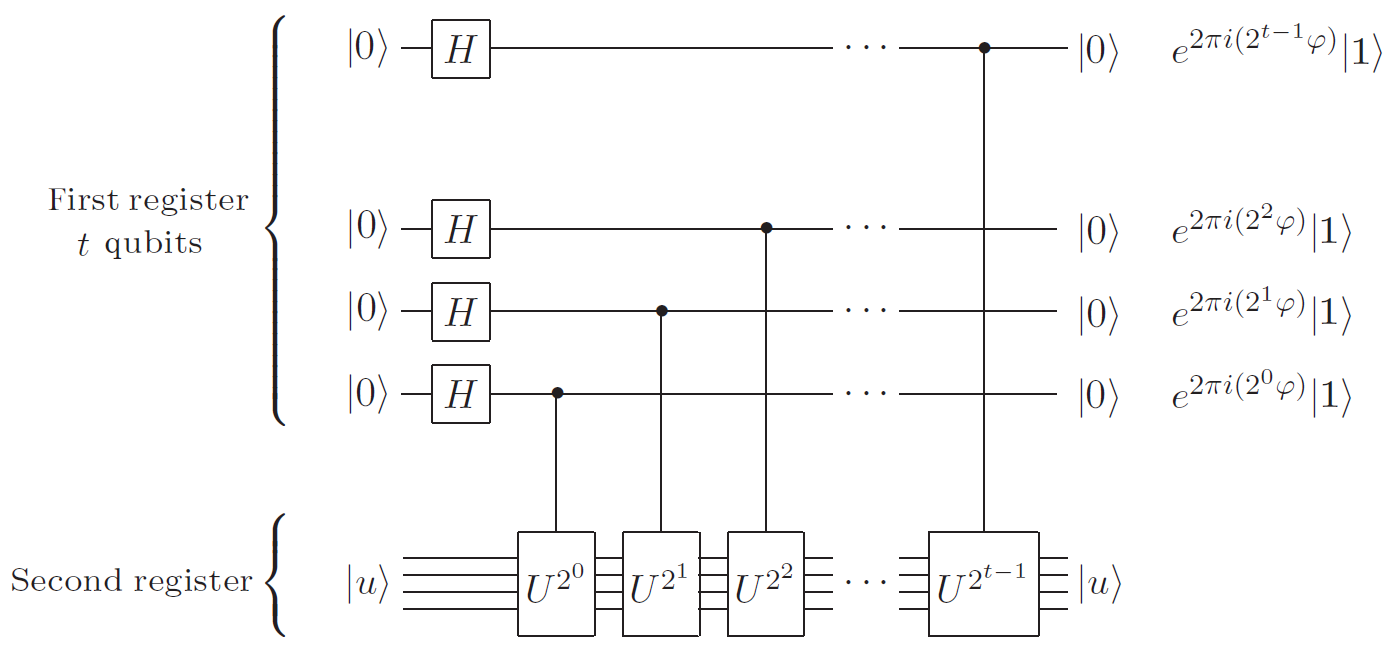 以红框中的部分为一个
简单的例子来看看。
23
相位估计算法是用来估计相位的
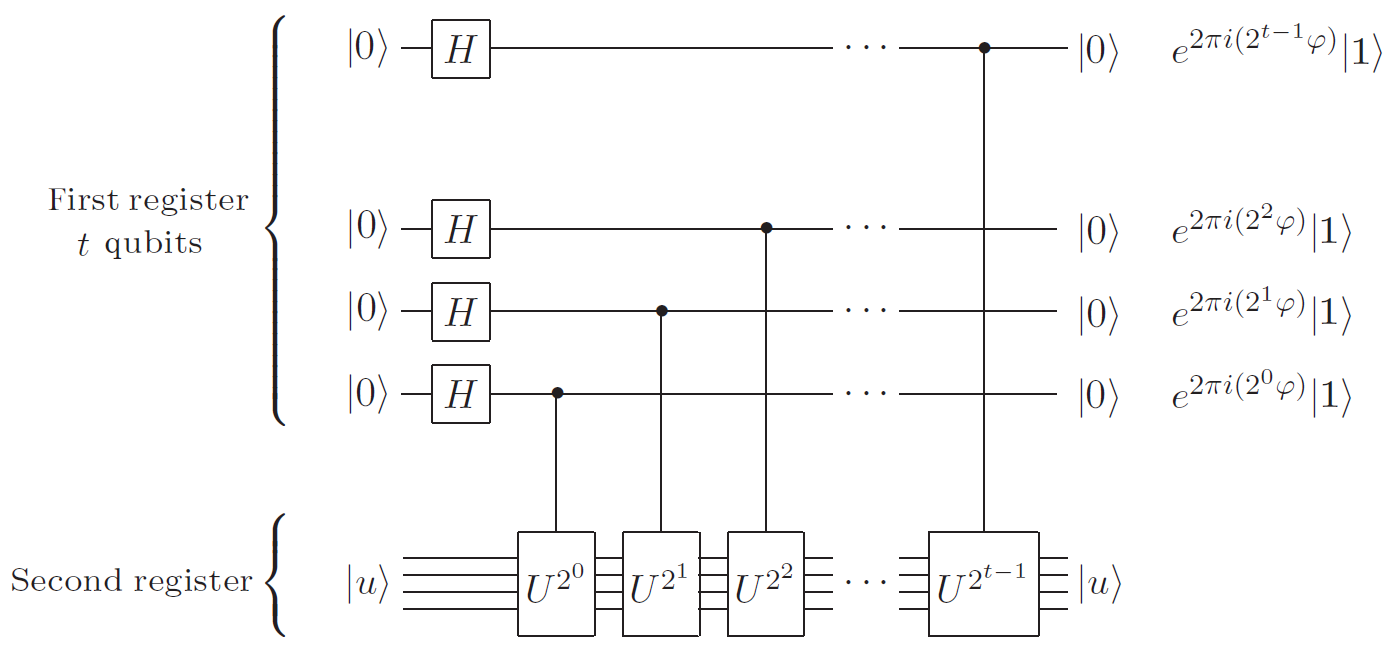 不失一般性:
24
[Speaker Notes: 这样回有精度的损失，大部分情况下只是取个近似值]
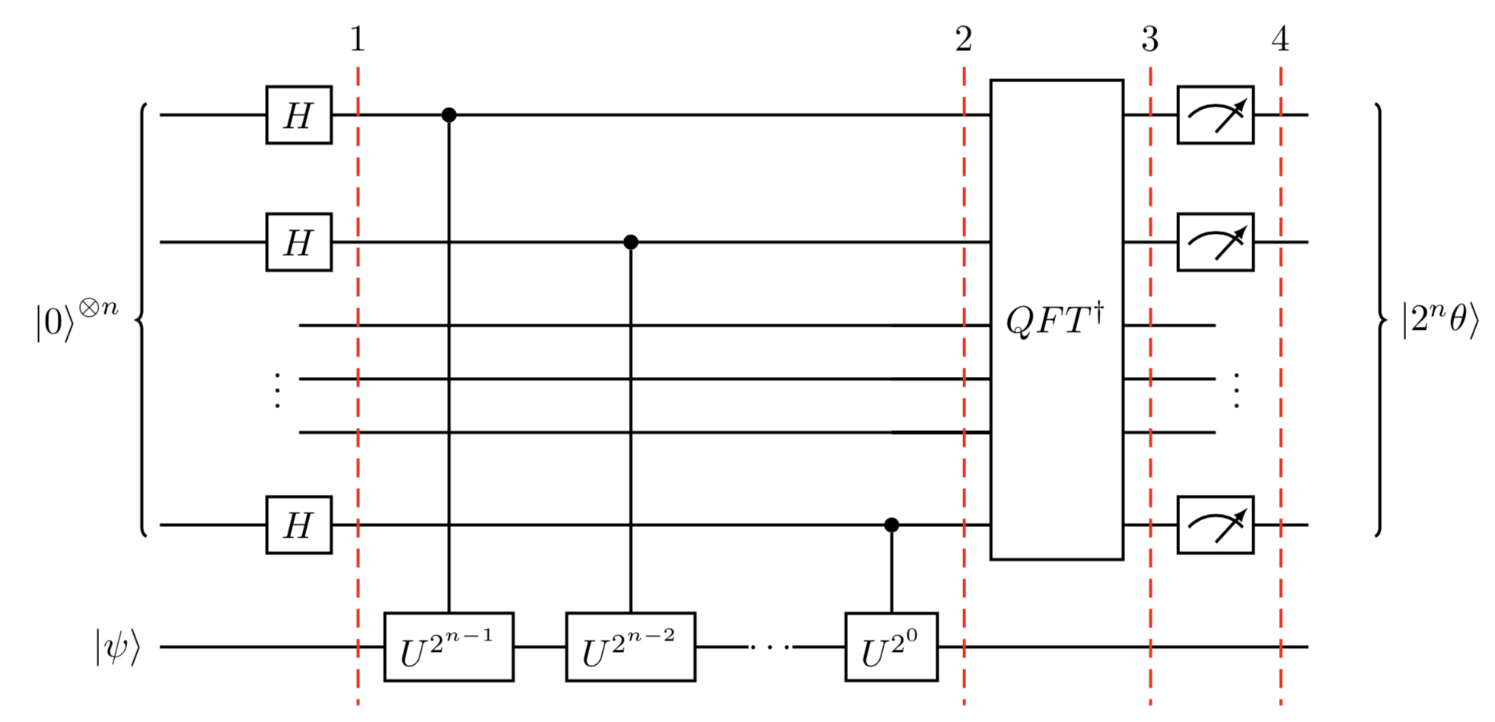 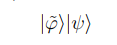 25
第四部分Shor因数分解算法
因数分解问题
这是一个经典问题
方法二：求随机数的阶

见下一页PPT，这样做的好处是可以得到更低的时间复杂度，更重要的是，可以方便量子算法的实现。
27
这是一个经典问题
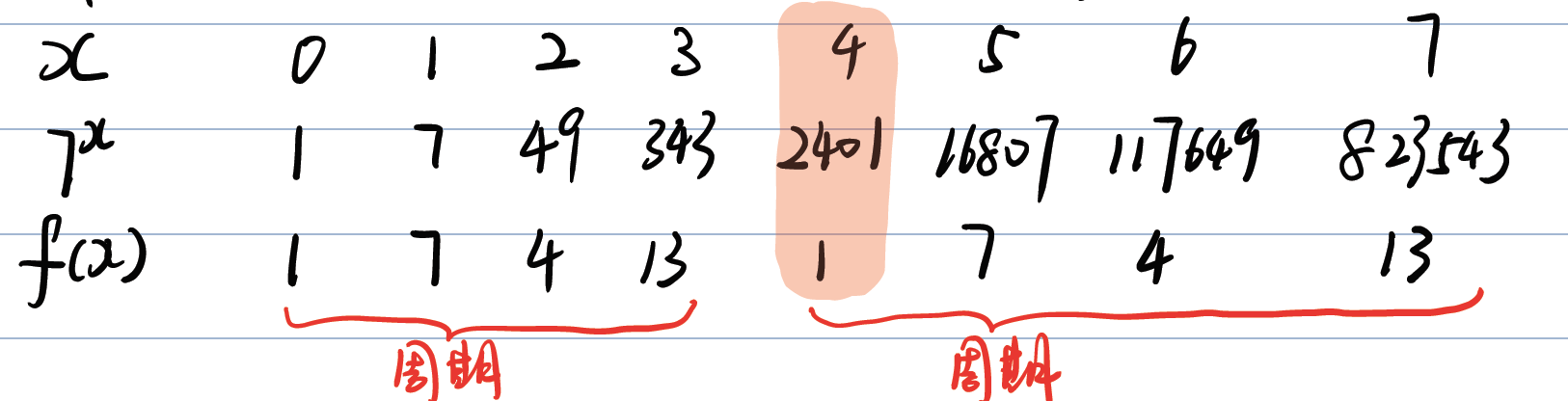 28
这是一个经典问题
29
这是一个经典问题
30
量子的因数分解算法
一般分为两步
量子
算法
31
来看看具体的实现
求随机数阶的量子算法
H
H
H
H
32
来看看具体的实现
求随机数阶的量子算法
H
H
H
H
33
来看看具体的实现
求随机数阶的量子算法
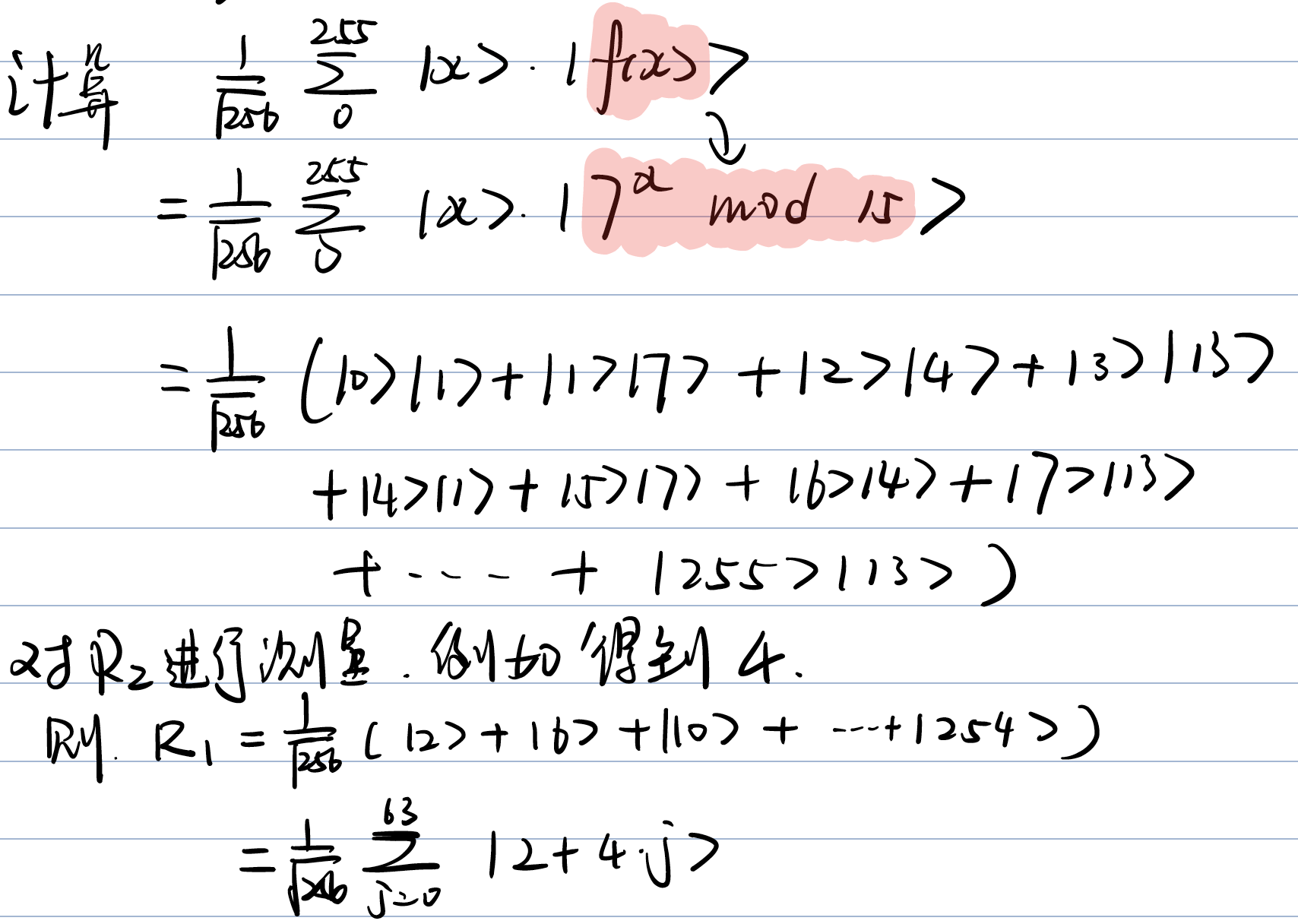 H
H
H
H
34
来看看具体的实现
求随机数阶的量子算法
H
H
H
H
35
来看看具体的实现
求随机数阶的量子算法
36
Shor相位估计算法推导的一些说明
求随机数阶的量子算法
H
H
H
H
37
Shor相位估计算法的最后
求随机数阶的量子算法
H
H
H
H
38
第五部分(Harrow-Hassidim-Lloyd) HHL算法
HHL算法
趁热打铁
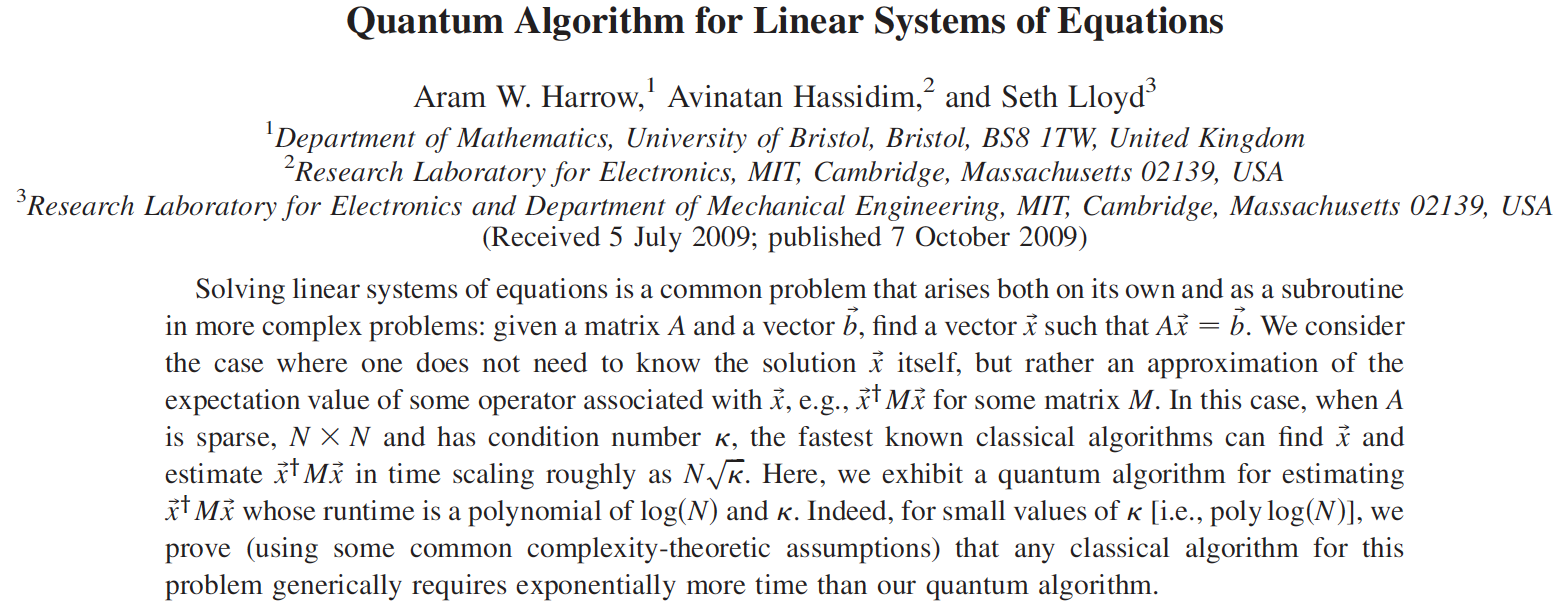 使用量子电路求解线性方程组。
40
HHL 的目标
我们的目标是什么？
41
HHL 算法的结构
HHL 算法可以分为三个步骤
R
H
H
相位估计
受控旋转
逆相位估计
42
HHL 的基本流程
H
H
H
H
43
HHL 的基本流程
44
HHL 的基本流程
R
H
45
HHL 的基本流程
R
H
H
46
谢谢大家
汇报人：张宇
2021年3月16日
47
附录
单位圆复平面
考虑在复杂平面上绘制的单位圆，其中圆的每个点表示形式为复数的z：
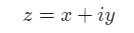 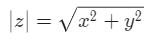 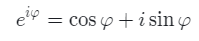 对于任何复数z，欧拉公式均采用以下形式：
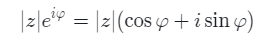 对于单位圆上的复数，z的大小始终为1，因此：
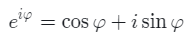 Unit Circle Complex Plane
48
Shor算法
1. 将因子分解问题转化为周期问题
2. 使用量子傅里叶变换找到这个周期（加速部分）
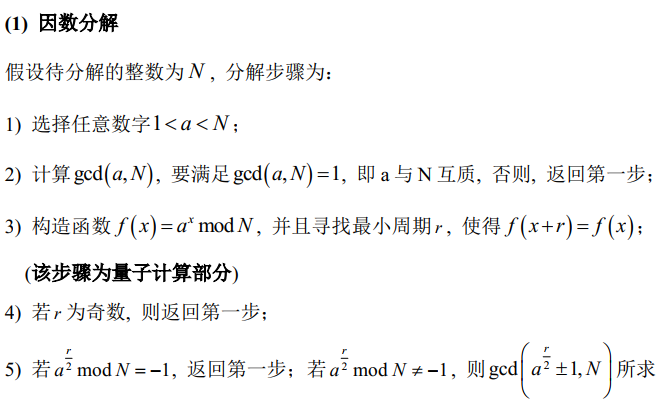 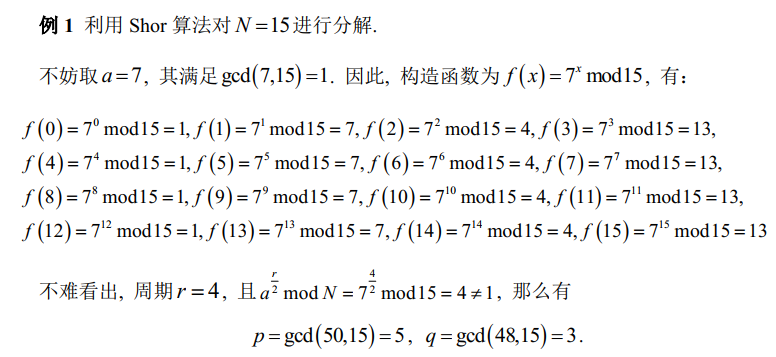 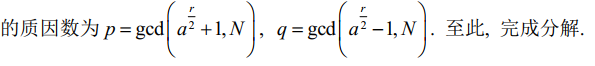 Shor 算法的关键之处在于利用量子傅立叶变换求解 f x  的周期, 所以只要找到该周期, 就能完成分解
[Speaker Notes: 由于现在很难找到类似于经典傅里叶变换的那种解释，因此我们只能这么理解。]
Shor算法
RSA密钥体系
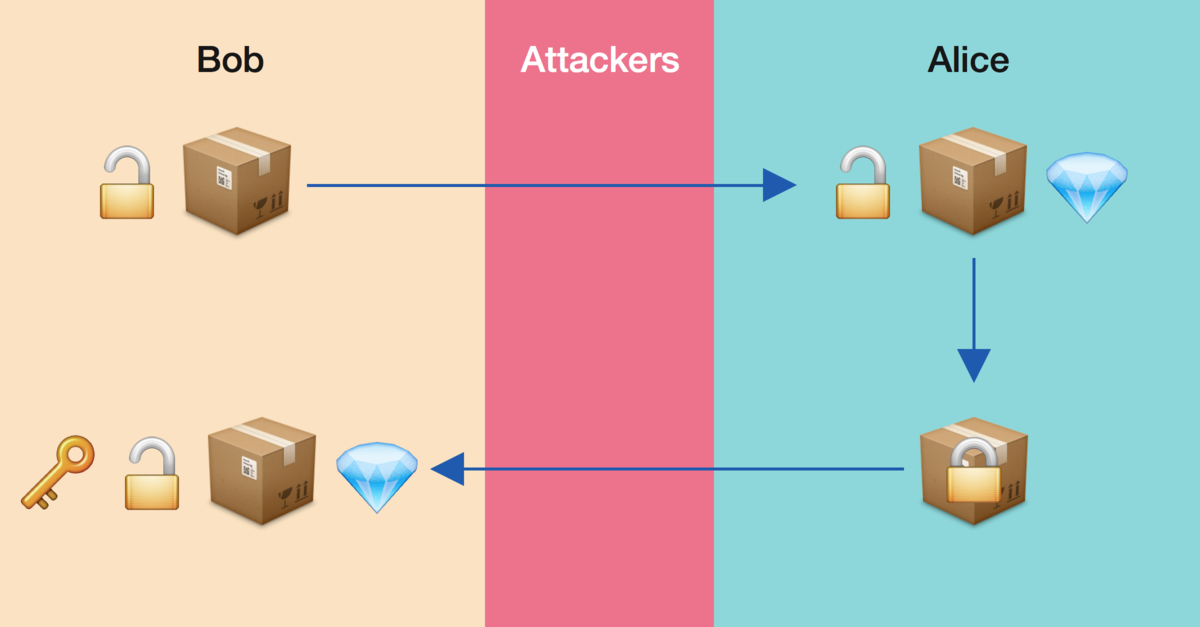 假设Alice想要通过一个不可靠的媒体接收Bob的一条私人信息。她可以用以下的方式来产生一个公钥和一个私钥：
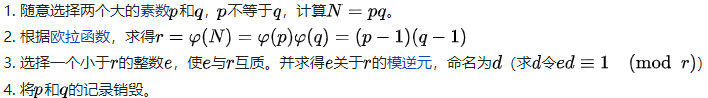 (N,e)是公钥，(N,d)是私钥。Alice将她的公钥 (N,e)传给Bob，而将她的私钥(N,d)藏起来。
RSA核心思想
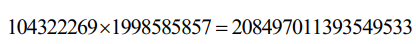 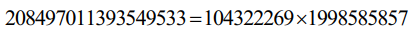 [Speaker Notes: 由于现在很难找到类似于经典傅里叶变换的那种解释，因此我们只能这么理解。]